Welcome! We’re using the first three rows of the lecture hall only!
The Basics of Personal Finance and Investing
SPLASH Spring 2012: L2225
Kabir Sawhney and Federico de la Balze
Why does knowledge of personal finance matter?
Because: 
Smart and active management of your finances can make a huge impact on your life

It can help you avoid common traps that cause much financial pains

Not knowing sucks.
An example of how getting an early start can make all the difference.
Markets have returned avg of around 9% in the last 50 years
Example 1: Kevin is 15 years old. He decides to invest $100 every month.

At 65, Kevin will have: 

$793,000
Example 2: Paul is 35 years old. He decides to invest $100 every month.

At 65, Paul will have:

$149,000
Bank Accounts
The most basic tool to get control of your finances.
What are they?


Why should you get one?


How do you get one?
What is a bank/checking account?
A checking account is a service provided by banks that allows you to deposit and withdraw money. 

When you deposit cash into bank account you are essentially lending the bank your money. 

Checking accounts often come with debit cards and checkbooks that you can use to make purchases.
Why should you have one?
There are many benefits to checking accounts:

Safe way to keep your money! 

You can access it whenever you want 

Great way to keep track of expenses!
How to Open Bank Account?
Super Easy!

Go to your local bank branch (Wells Fargo, Bank Of America, Chase) and bring your I.D.
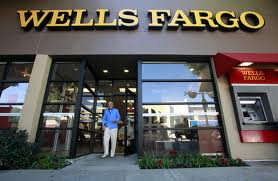 Most banks will require an adult to open a bank account. For example, they’ll let you open a joint bank account with your parents.
So how do you pick a bank?
Key features that matter most:

Fees (to maintain account)

Overdraft fees 

Minimum balance requirements

Access! Is it close to where you live?

Online Banking offerings
Debit and Credit Cards
Why have one at all?

Features of debit and credit cards

Which one is right for you?
Why carry a card?
Cards are easier to carry than cash, and can be used for payment almost anywhere.
Many cards protect you if the card is lost or stolen, while you can’t get lost or stolen cash back.
Cards allow you to track your spending with ease, with statements usually accessible online.
Debit Cards
Debit cards are linked to your bank, so purchases come directly out of your checking account.
Debit cards double as your ATM card, and you can often get cash back when you make purchases. 
If you spend more than you have in your account, the bank will hit you with big fees, so keep track of your balance!
Credit Cards
Credit cards are NOT linked to your bank. You must pay the credit card company each month based on how much you spent.
These cards can be very dangerous! Many people fall into debt that they can’t repay.
Always pay down as much of your balance as you can.
Credit card features:
Fees
Interest Rate
Rewards
What’s right for you?
For high school and college students, debit is generally the better choice.
No fees
Can’t get into debt
Don’t need extra features of credit cards
It’s also a little easier to track your debit card spending, since it comes straight out of your bank account.
Financial Safety
Identity Theft

Online Fraud 

Tips on staying safe

What to do if you think something’s wrong
Identity Theft
Each year, over 15 million Americans are victims of some sort of identity fraud.


These include stealing social security, bank account numbers, credit card numbers, etc. 

These are a lot more common than most people believe.
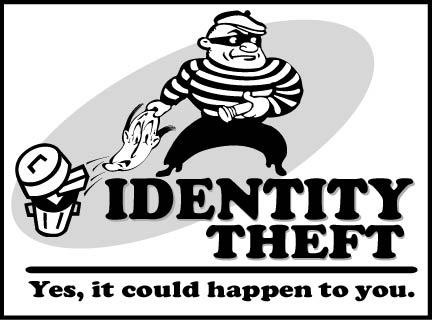 Online Fraud
The internet is a pretty dangerous place
Some usual cases of online fraud: 

Phishing—act of masquerading as a person or institution to get access to your personal data. Fake websites (www.bankofAamerica.com)

Hacking online bank accounts
Most hacking is simple. They just try a lot of passwords! Use passwords that are hard to guess and get different passwords for important websites.
3 key Tips to stay safe online
Only buy from trusted (big name) sites that you visited.

Don’t reuse passwords—Online banking

Be very careful of where you keep track of bank account #’s and your social security #’s.
Don’t store it in public computers, or put it in places where they may be displaced
Determining savings goals
Questions to ask yourself
Group Activity 1

Length of your lockup

Introduction to Risk
Group Activity 2

Introduction to Inflation
Key questions
What do you want to save money for?
How long are you willing to give up your money for?
How much risk are you willing to take?
How much will you be hurt by inflation?
Group Activity 1
Pair up with a person sitting near you.
Each of you should come up with a savings goal, and discuss that goal with your partner.
Come up with a brief plan of how to achieve that goal.
What are you saving for?
Buying stuff
Xbox
Bike
Car
College
Tuition
Books
Food/Rent
Other
Once you answer this question, you’ll know the time horizon for your savings.
This is a key part of any savings plan.
How long is your “lockup”?
If you agree to give up access to your money for a period of time, you can get a better return for yourself and you have more options.
You don’t have to do this. There are plenty of savings options where you can get your money back at any time.
Introduction to Risk
When you save, you can get more if you take on risk. However, you could also lose money if you follow a high-risk strategy.
Different people have different levels of risk they are willing to accept. Some want no risk at all, while others are willing to take a lot of risk in exchange for the potential of a high payout.
Your Risk Tolerance
The most important factor in determining your risk tolerance is your savings horizon—how much time you anticipate taking until you need your money. If you have a long horizon, you can take more risk, since you’ll see the rewards in the long term.
Another important factor is your emotional stability. Can you deal with a drop of 20% in your assets without starting to sell?
Group Activity 2
Partner up with the same person as before, but this time the idea is to figure out your risk tolerance.
If you’re not sure where to start, ask us!
Introduction to Inflation
Inflation is the phenomenon of rising prices for goods and services over time.
A dollar in the future is worth less than a dollar today, because prices are higher in the future, so the same dollar buys less.
So, if you take all your money in cash and stick it under your mattress, you’re actually losing money, since those dollars will buy less stuff in the future.
Saving Wisely
Setting up a savings plan

What are savings accounts?
Why/When should you get one? 


What are CD’s? 
Why/when should you get one?
Creating a savings plan
The easiest way to save is to set aside a fixed amount or percentage of your personal income each month.

Over time, compound interest will work in your favor, especially if you start saving early.

Saving in small amounts can add up!
Savings Accounts
Usually, your bank will open a checking and savings account for you at the same time. 
Very similar to checking accounts. However, you don’t have as quick access to the money. You usually won’t get a checkbook or a debit card. 
Often there are also amount and time limits on taking money out of the account. 
So why get or use one? 
THEY PAY BETTER INTEREST RATES!
Certificates of Deposits (CD’s)
A CD is a note issued by a bank that promises to pay you a given interest rate, for a given amount of time.

CD’s are similar to savings accounts except that they have a specific term of time (monthly, 6 months, 10 years, etc.) 

The higher the time frame, the higher the rate you are given. 
However, you can’t access money for that time frame. 
Current rates, however, are ridiculously low today. Lowest in decades.
The Stock Market and Investing
Introduction to the stock market
Group Activity 3
How to get into the market
Basics of individual stocks
Introduction to stock funds
What is a stock?
A share of a company’s stock is a small ownership slice of that company. Billions of shares change hands every day.
Thousands of different companies have stocks that you can buy or sell.
Stocks deliver value to savers through changes in their price and dividend payments.
Importance of the stock market
Stocks are the main way individual investors can get a decent return. It’s very easy to start investing in stocks, even with a small amount of money.
The stock market allows savers to participate in the growth of the economy.
Historically, the market has delivered an annual return of 9% to investors (6-7% after adjusting for inflation).
Company Examples
What are some companies you know about whose stock you can buy and sell?
A company that has stock that trades on an exchange is known as “public company.”
Major Public Companies
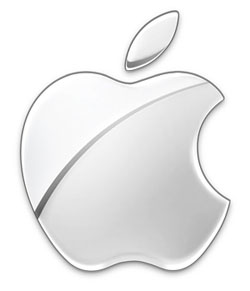 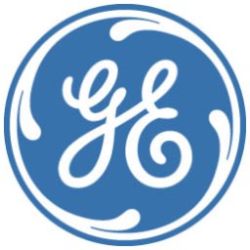 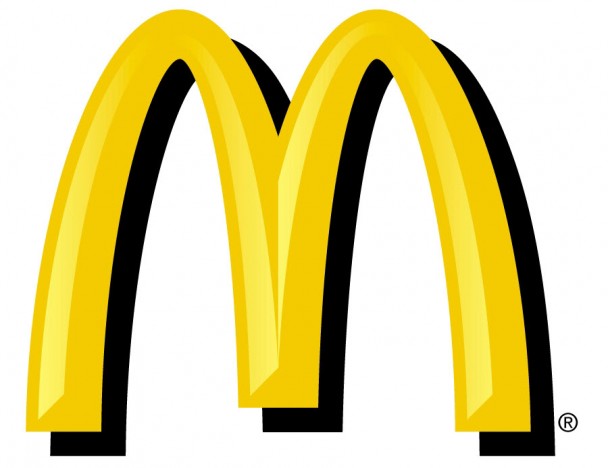 Why do stocks exist?
Companies that want to expand and grow need money, so they sell shares in the market to raise this money.
Group activity:
Need 4 volunteers
You will pretend you’re leading a public company that we give you, and come up with a project that this company might need money to carry out.
Then, you will try to convince the class to buy your stock and put their money in this project.
How to get into the market
There are lots of ways to invest in stocks, so we’ll try to cover all of the main ways that individuals can do it.
There are two main strategies you can follow:
Buying stocks of individual companies.
Buying funds that invest in lots of different stocks.
We can’t tell you which stocks or funds to buy, but we can tell you the strategies that many investors have used to be successful!
Individual Stocks
You can open a brokerage account online with a number of companies, to buy and sell individual stocks for a fee.
There are a lot of disadvantages with this method:
Hard to pick winners! Even the pros aren’t very good at it.
Expose yourself to a lot of risk
Can’t invest in a large number of companies
Fees can make it pretty expensive
Diversification
Owning a large number of different stocks can reduce your risk of losing money.
The stocks you lose money on will be offset by the ones you gain money on.
Unless you get very, very lucky with picking your stocks, a diversified portfolio will likely perform better over time.
For savers, diversification is the cornerstone of a successful strategy. You want to be an investor, not a speculator.
Stock Funds
Many companies offer funds that buy lots of stocks. The most popular type of fund is an index fund, which is designed to copy the performance of the market as a whole.
Index funds have the highest possible level of diversification: they buy every stock that there is to buy.
These funds have very low costs and you can easily buy into one online.
Index ETFs
Funds can have substantial minimum investments, so ETFs might be a better option to start saving. These are funds that can be bought and sold just like regular stocks, but they are also subject to buying and selling fees.
Pros/Cons of Indexing
Pros:
Excellent growth over longer time horizons—the stock market rewards patient savers
Diversification reduces risk of losing money
Generate income (for spending or reinvestment) on a regular basis
Investments don’t require active management
Cons:
Risk of loss still exists, especially over shorter time frames
Tax Issues
The government taxes your investment gains, so make sure to stay on top of paying your taxes!
Your broker will generate a statement at the end of each calendar year, showing how much money you made (or lost). From this number, you will owe the government a certain amount in taxes, so make sure to hold on to some of your investment income to pay your taxes.
My Portfolio